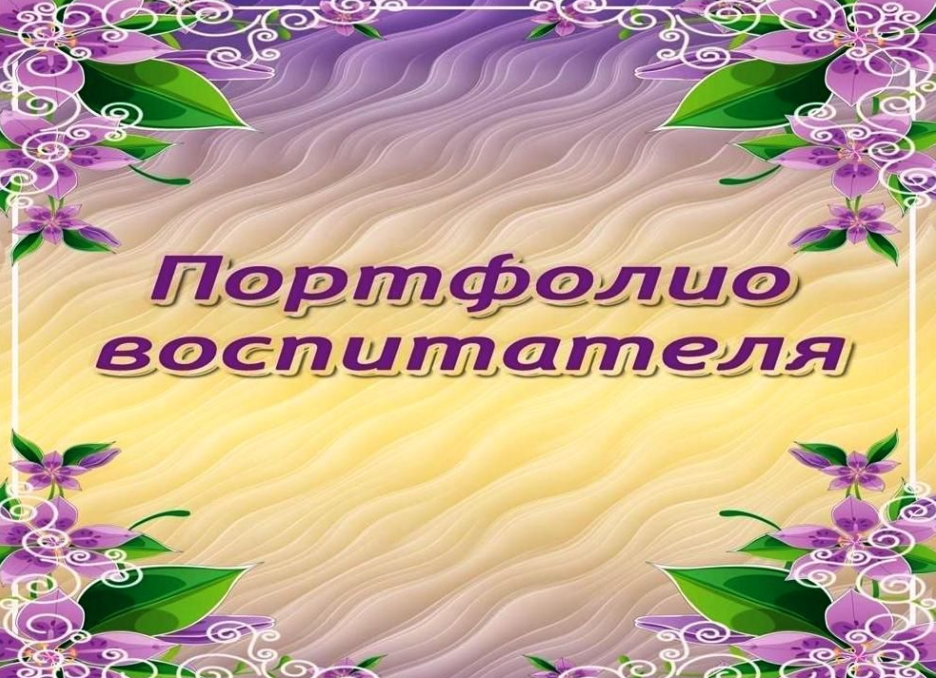 МБДОУ «Детский сад №1 «Теремок» 
ст. Первомайская Грозненского муниципального района
Буштуровой Бирлант 
Магомед-Эмиевны
Педагогическое кредо: учение – изучение правил, практика – это изучение исключение
Жизненное кредо
Все мелочи пройдут – запомнятся основы.
И будут наши дни прекрасны и легки
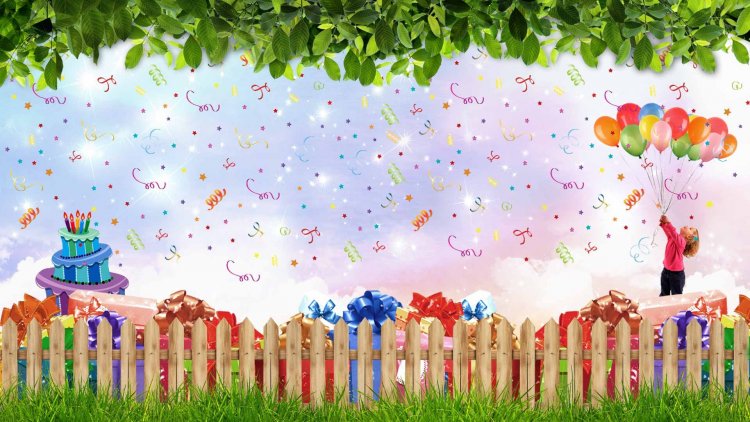 Я, Буштурова Бирлант Магомед-Эмиевна, – участник районного этапа профессионального конкурса «Воспитатель года-2022»
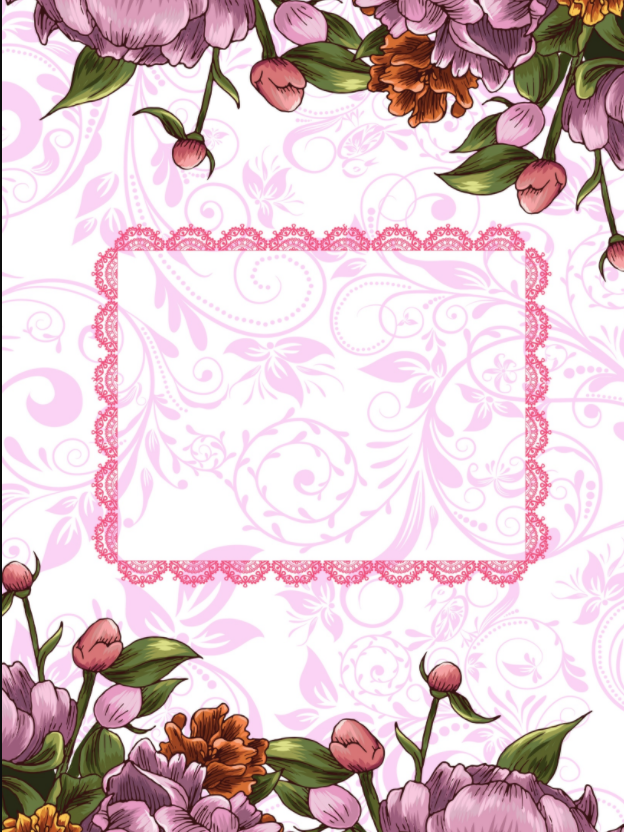 Коротко о себе
Место и дата рождения: 10 марта 1992 года, с. Ведено. 
	В 2013 году окончила Чеченский государственный педагогический институт и получила квалификацию «Педагог профессионального обучения».
	В 2021 году прошла профессиональную переподготовку с присвоением квалификации «Воспитатель детей дошкольного возраста». 
	Место работы и стаж работы: стаж работы в МБДОУ Д/с №1 «Теремок» – 5 месяцев.